SECRETARIA DE ESTADO DA SAÚDE
NÚCLEO TÉCNICO DE HUMANIZAÇÃO
Apoio  Articuladores de Humanização  AME
Cleide Emília de Oliveira Ayres Prestes 
Articuladora de Humanização
SES-SP/NTH/DRSI/CARS5
Novembro/2016
[Speaker Notes: Datas levantadas até 31/08/2012 – Informações cruzadas com agenda até essa data.]
Experiências de Apoio - Rota dos Bandeirantes e Mananciais
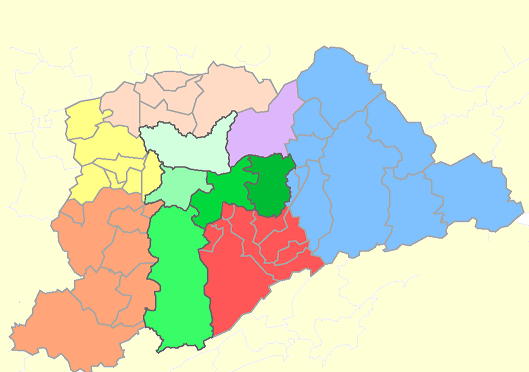 Franco da Rocha
Guarulhos
Rota dos Bandeirantes
Alto Tietê
São Paulo
Região dos Mananciais
Grande ABC
DRS 1 – Grande São Paulo
DRS I/CARS 05 – ROTA DOS BANDEIRANTES
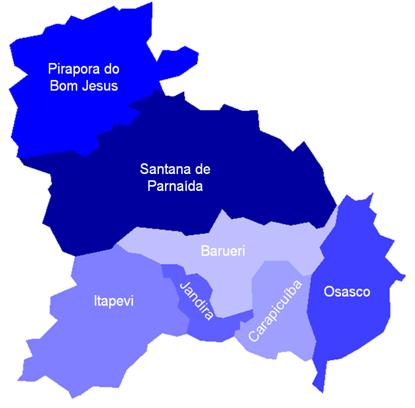 Cabreúva
Jundiaí
Caracterização Territorial
RRAS 05
Rota dos Bandeirantes

7 municípios

 Extensão Territorial: 553,746 Km2

 Grau de Urbanização: 100%

 Densidade demog: 3.289 hab/ Km2

 Principais Rodovias:
 Castello Branco (SP 280)
 Rodoanel Mario Covas (SP 021)
 Rodovia Anhanguera (SP 330)
 Rodovia Raposo Tavares (SP 270)

 Rio Tietê corta os municípios de Osasco, Barueri, Santana de Parnaíba e Pirapora do Bom Jesus

 Principais meios de transporte público: trem (linhas 9 e 11 da CPTM) e ônibus
Cajamar
Araçariguama
São Paulo
São Roque
Cotia
Taboão da Serra
Vargem Grande Paulista
(*)Fonte: IBGE, 2014
DRS I/CARS 05 – ROTA DOS BANDEIRANTES
População segundo município de residência.  Região Rota dos Bandeirantes. 2014
Fonte: ANS/IBGE Estimativa Populacional 2014
Equipamentos Estaduais - Rota dos Bandeirantes
ContextualizandoApoio da AH na Região de Rota dos Bandeirantes
2014... 
Momentos...
 Formação Apoiadores para Implantação do ACCRV/AB
  Projeto Maternidades da Grande São Paulo

 Desdobramentos...aproximação
 AAB e CARS 5
Municípios da região
Equipamentos de saúde
Apoio da AH na Região de Rota dos Bandeirantes
2015... 
Momentos...
Construção do Plano Institucional de Humanização PIH 
Convite para participação da Conferência Municipal de Carapicuíba
Participação na Oficina da RAPS Municipal de Carapicuíba
Articulação com municípios de Carapicuíba e Itapevi (projeto para gestão SMS)
Desdobramentos...
Necessidade de ações para diminuir o absenteísmo, apoio matricial e aproximação com a Atenção Primária
Participação no Grupo Técnico Regional de Atenção Básica – GTAB
Rodas de conversa  (AH e AAB) em UBS dos municípios de Itapevi e Carapicuíba na Linha Materno – Infantil
Apoio da AH na Região de Rota dos Bandeirantes
2016... 
Momentos...
  Construção do Plano Regional da Linha de Cuidado Doenças Crônicas: HAS, DM e DRC
Desdobramentos...
  GTAB/NTH: Propõe a construção da “Oficina de Integralidade do Cuidado” com o objetivo de ampliar a articulação entre Atenção Básica e Ambulatórios de Especialidades
Pré - Oficina “O Desafio da Integralidade do  Cuidado”
13/04/2016
Participação trabalhadores, gestores, CARS 5, Ambulatórios de Especialidades, Articuladoras da Atenção Básica e de Humanização, Núcleo Técnico de Humanização, NEPHOS e CDQ/SUS
Objetivos
Discutir as ofertas e demandas da RRAS 5 nas LC hipertensão, diabetes e renal crônico: exames, consultas e fila de espera
Debater as fragilidades e potencialidades da região de saúde nessas linhas de cuidado diante de um absenteísmo elevado e filas de espera com número grande de usuários
Pré - Oficina “O Desafio da Integralidade do  Cuidado”
Reconhecimento que já há arranjos na RRAS 5: 
 Grupo Técnico de Regulação (DRS, municípios, prestadores)
 Comissão de Referência e Contrarreferência (coordenada pelo HGC)
 AME Itapevi e AME Carapicuíba com municípios rever necessidades  

Entretanto, ainda se observa: 
Importantes listas de espera (especialidades e exames)
 AMEs com elevado índice de absenteísmo em consultas 
        e exames.
Pré - Oficina “O Desafio da Integralidade do  Cuidado”
Metodologia

Os aspectos debatidos na pré-oficina foram registrados no momento do encontro e posteriormente foram analisados e classificados em 4 categorias para a construção do texto base:

Modelos de gestão e atenção à saúde: integralidade por meio das LC
Produção do cuidado: planos de disputas (dos usuários, trabalhadores e gestores)
Plano formal das redes de atenção à saúde: necessidade revisão de protocolos, estratificação dos riscos, cotas e encaminhamentos 
Espaços permanentes para discussão sobre o trabalho em saúde: processos de trabalhos
Oficina “O Desafio da Integralidade do  Cuidado” -
04/05/2016 

Objetivos:

Integrar trabalhadores da Atenção Básica e Atenção Especializada
Qualificar encaminhamentos na perspectiva das Linhas de Cuidado: hipertenso e diabético 
Debater sobre fluxos e estratificação de risco nas Linhas de Cuidado propostas
Propor estratégias de matriciamento regional para a integralidade do cuidado
Oficina “O Desafio da Integralidade do  Cuidado”
Metodologia

Apresentação da diretriz Matriciamento para construção das redes de produção do cuidado e integralidade

Rodas de conversa por município, um facilitador, texto base produzido na pré-oficina, discussão e  apresentação  de  estratégias para matriciamento
Oficina “O Desafio da Integralidade do  Cuidado”
Questões disparadoras a partir do texto base:

Como estão organizadas as linhas de cuidado hipertensão, diabetes e doença renal crônica em seu município? Como se identifica necessidade de encaminhamento para atenção especializada?
Quais os modos para este encaminhamento e como se acompanha?
Que arranjos são possíveis para a qualificação do cuidado compartilhado nestas linhas de cuidado? 
Como fazer operar uma rede mais viva a partir de um cuidado mais compartilhado e trocas de saberes?
Oficina “O Desafio da Integralidade do  Cuidado”    04/05/2016
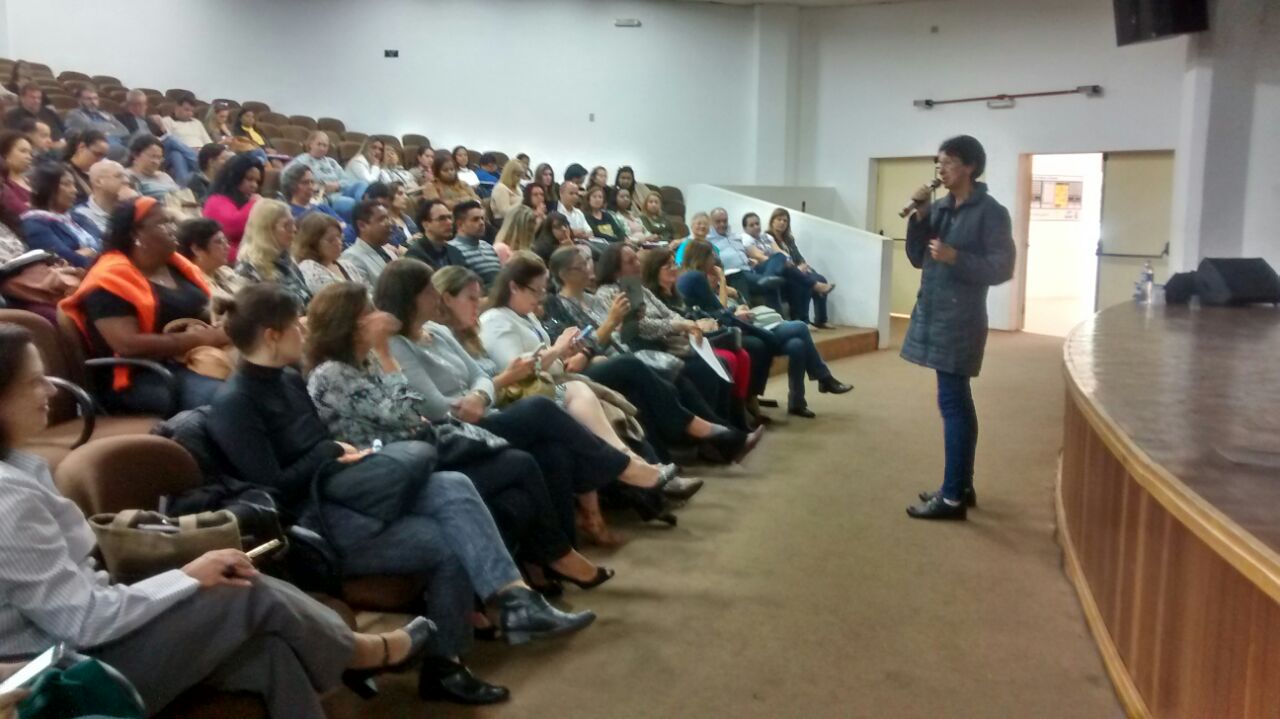 DESDOBRAMENTOS DA OFICINA
Visita da AB aos AMEs Carapicuíba e Itapevi 
Participação  dos AMEs no GTAB
Criação do grupo técnico de trabalho (protocolos -estratificação dos riscos)
Estratégias de Matriciamento e indicadores para monitoramento
Encontro AB e AE no AME Carapicuíba
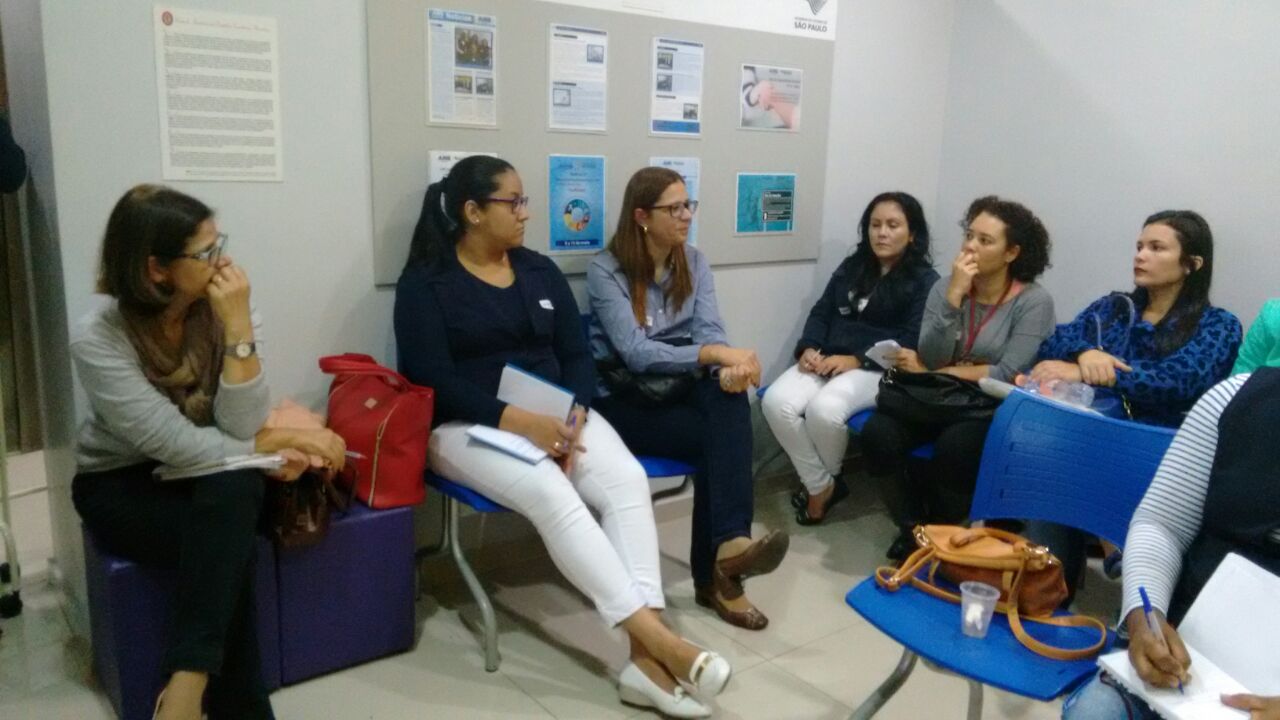 Encontro AB e AE no AME Itapevi
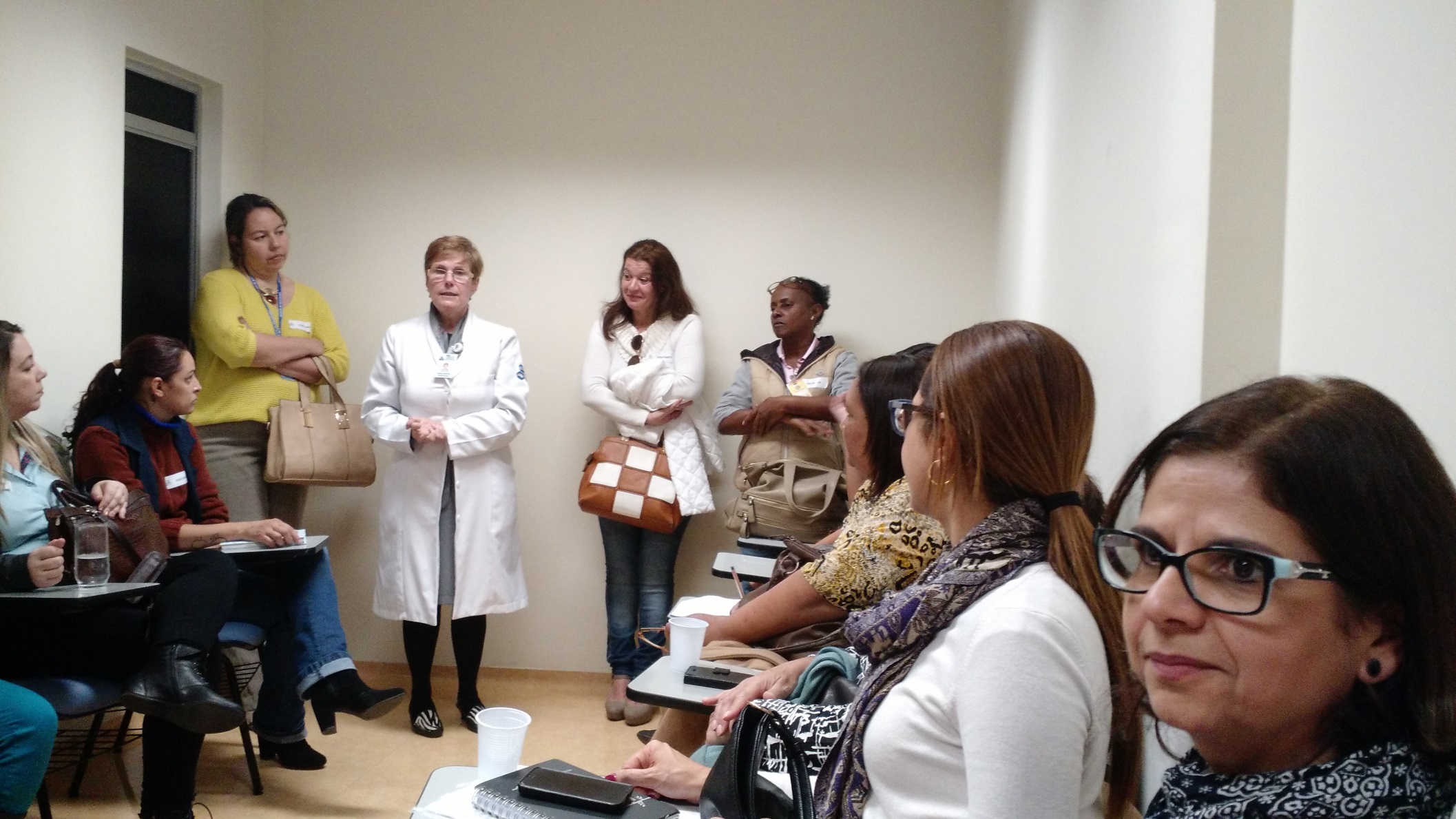 Encontro AB e AE no AME Itapevi
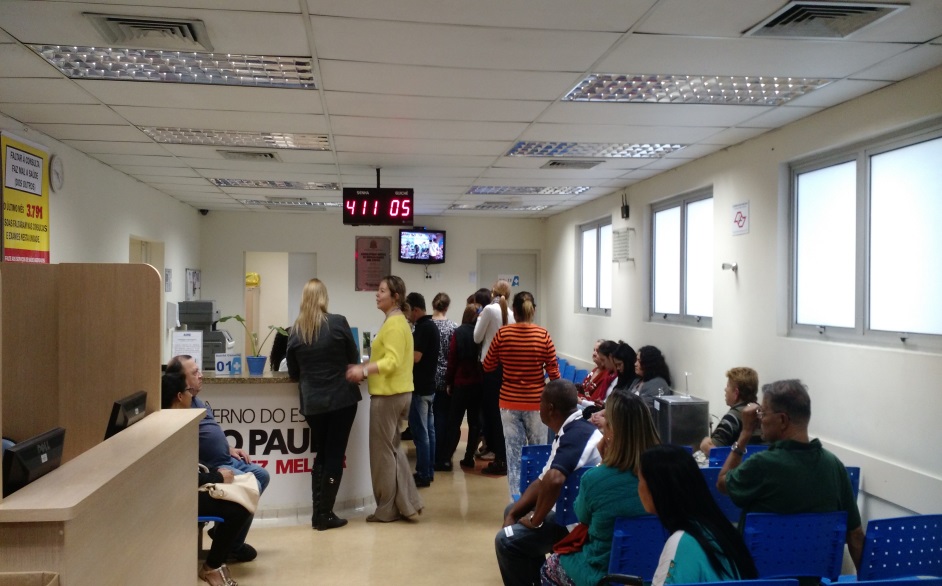 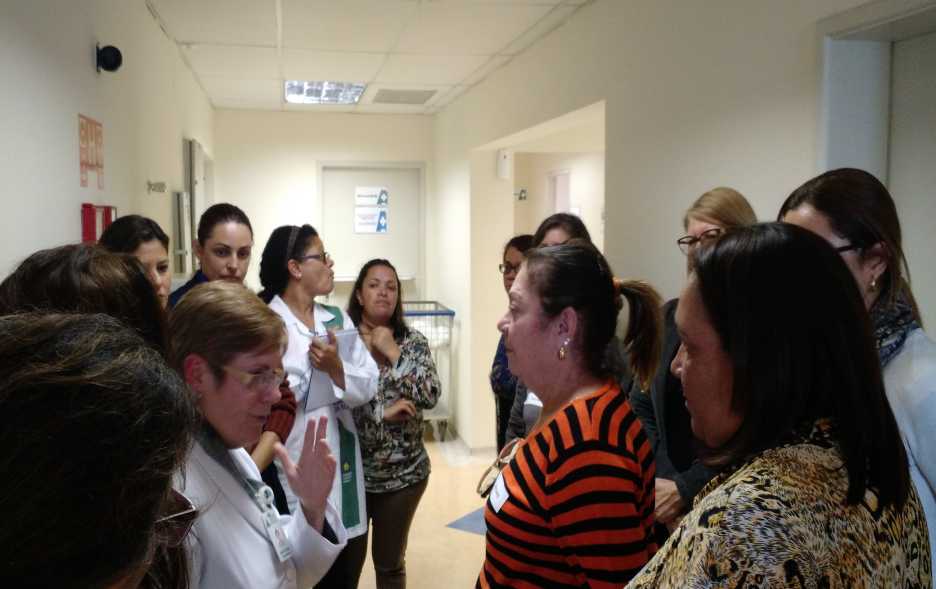 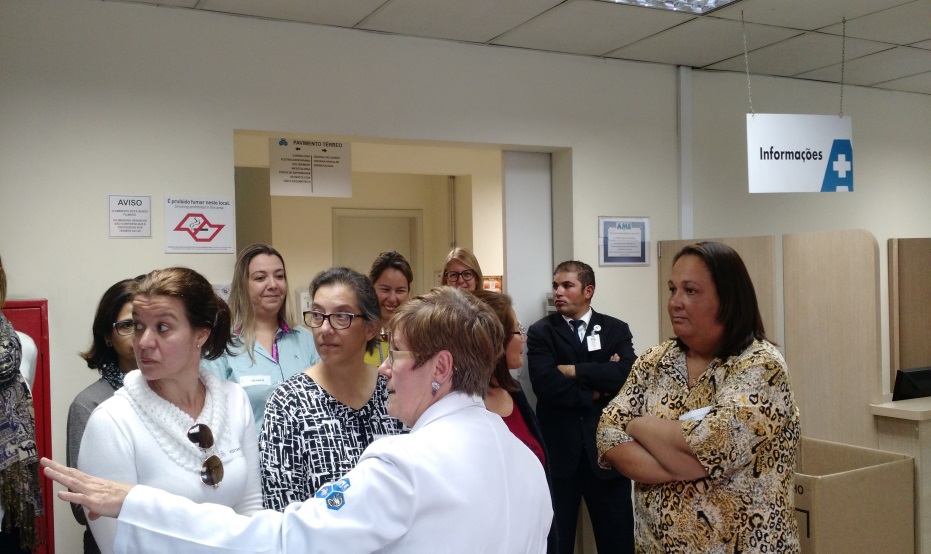 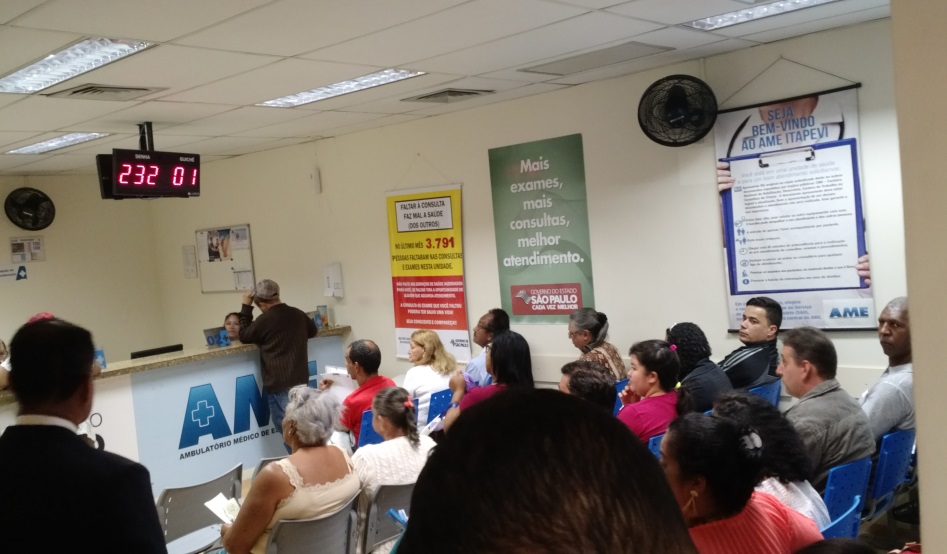 Encontro AB e AE no AME Itapevi
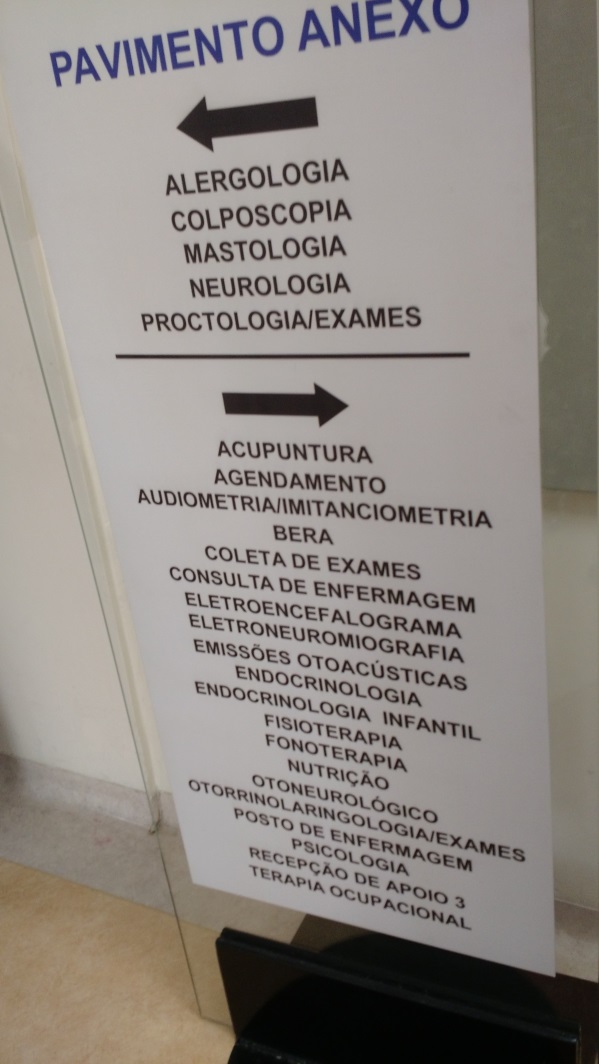 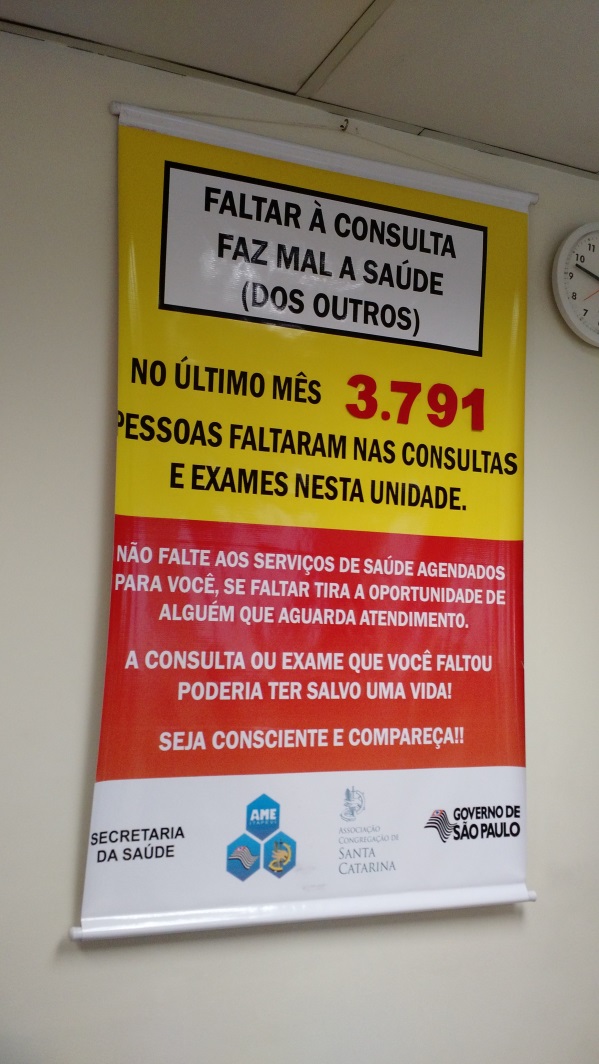 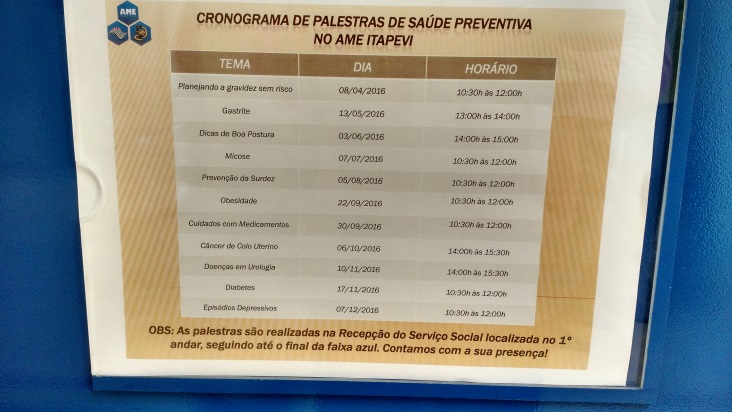 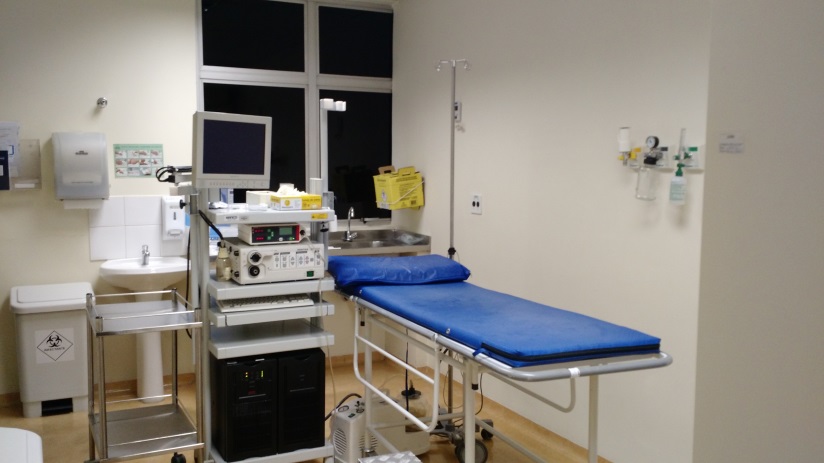 DESAFIOS
Sustentar a continuidade da integração de trabalhadores da Atenção Básica e Atenção Especializada: apoio sistemático
Conhecer os serviços, especialidades e exames dos municípios: planilhas 
Qualificar e apoiar equipes de regulação municipal: fila de espera
DESAFIOS
Propor estratégias de matriciamento: discussão de casos  complexos x protocolos 

Revisão periódica dos protocolos e análise permanente dos processos de trabalho de integralidade do cuidado

Monitoramento: Indicadores
Apoio dos novos gestores
Desafio
“Não basta montar sistemas de informação, fluxogramas, protocolos e 
 normas. É necessário efetuá-los no cotidiano, na interação entre os
 diversos serviços, com aqueles que ali estão presentes, gestores,
 trabalhadores e usuários. Nos encontros e nas redes de conversação
 é que acontece a produção do trabalho em saúde e se efetuam os
 princípios de valorização da vida e da integralidade, centrais para a 
 consolidação do SUS.” 
           (Baduy, RS, Feuerwerker LCM, Macruz LC, Zucoli M, Borian JT)
OBRIGADA !!
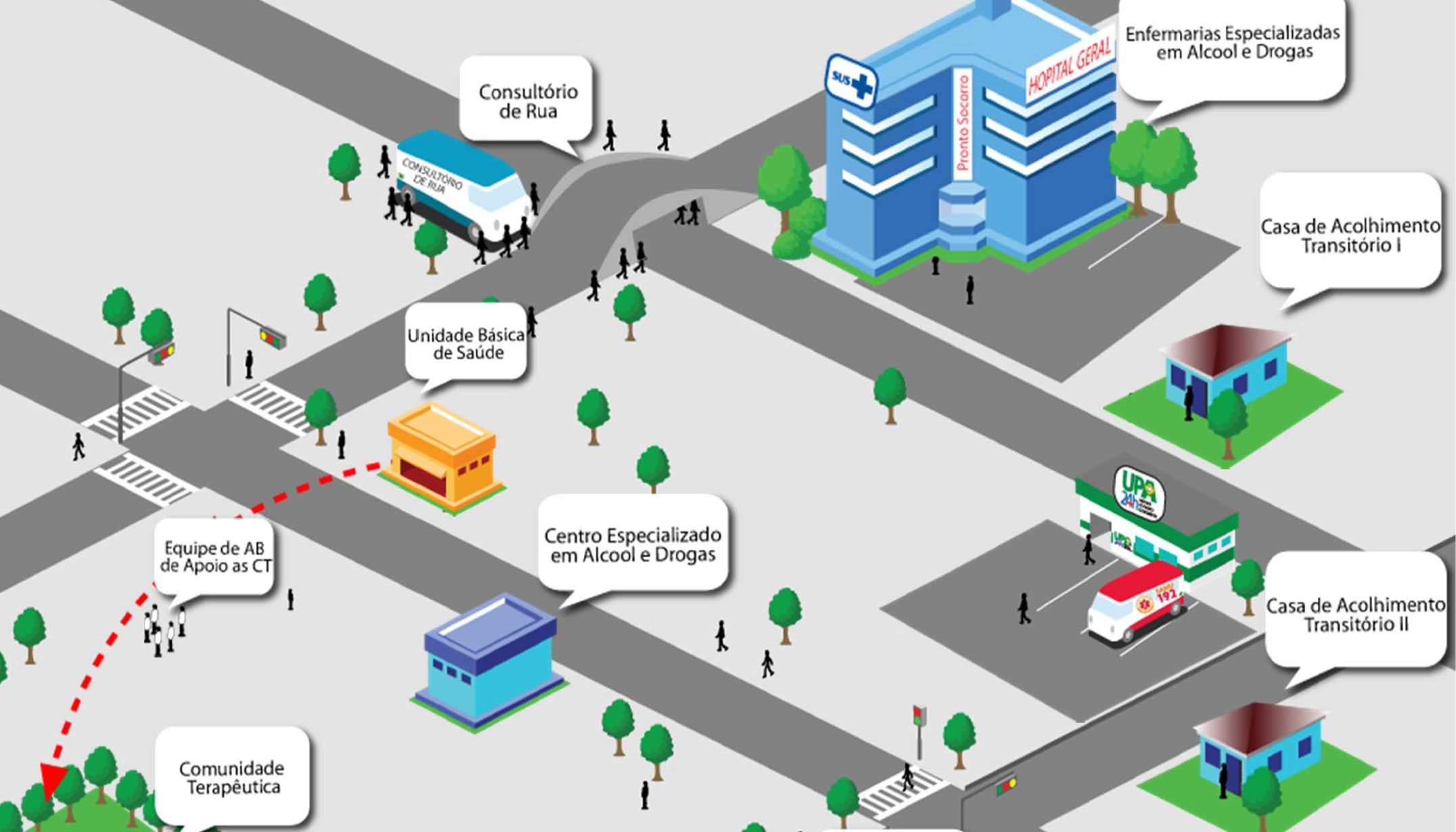